6. 과정일정표
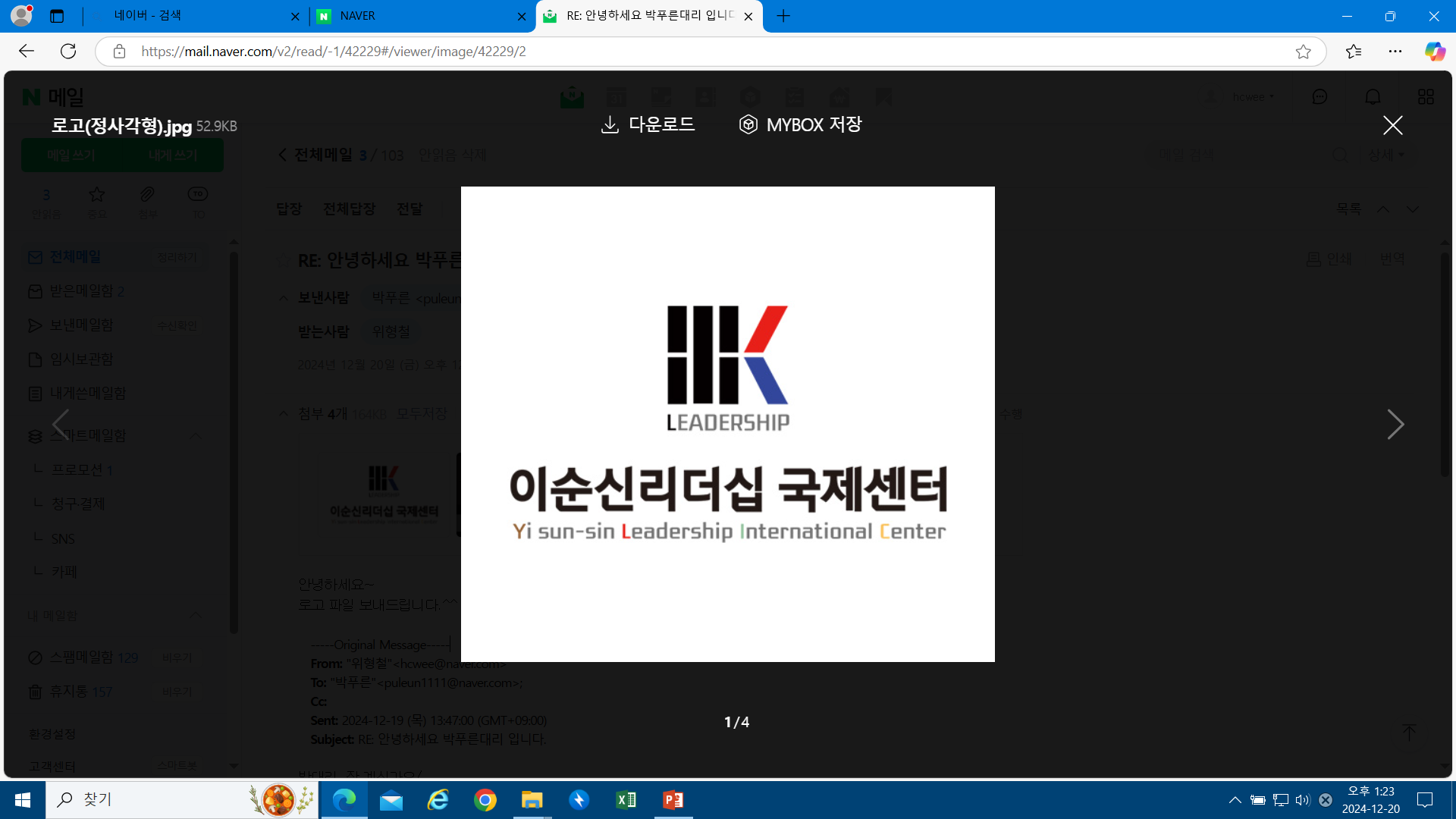 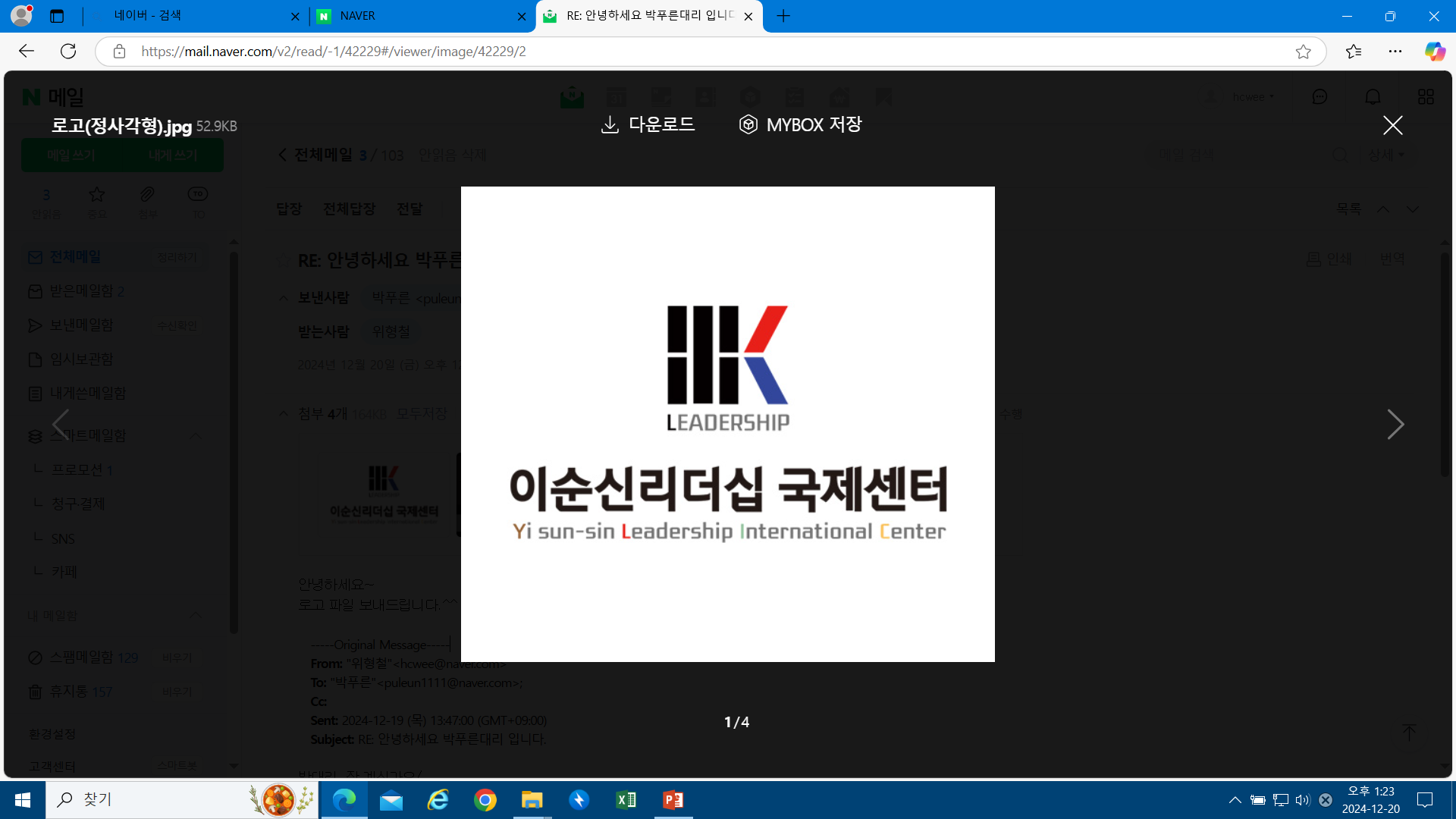